第十章
社区卫生及后医疗信息管理
李范
中国医科大学
第一节
社区卫生服务信息管理
第二节
后医疗信息管理
第三节
医疗随访
第四节
满意度调查
第一节
社区卫生服务信息管理
病案信息学（第3版）
一、社区卫生服务的定义及任务
（一）社区卫生服务的定义
社区卫生服务，又称社区健康服务，是社区建设的重要组成部分，是指在政府领导、社区参与、上级卫生机构指导下，以基层卫生机构为主体，全科医师为骨干，合理使用社区资源和适宜技术，以人的健康为中心、家庭为单位、老年人、慢性病患者、残疾人等为重点，以解决社区主要卫生问题、满足基本卫生服务需求为目的，融预防、医疗、保健、康复、健康教育、计划生育技术服务等为一体的，有效、经济、方便、综合、连续的基层卫生服务。
病案信息学（第3版）
一、社区卫生服务的定义及任务
（二）社区卫生服务的任务
提高人群健康水平、延长寿命、改善生活质量
创建健康社区
保证区域卫生规划的实施、保证医疗卫生体制改革和城镇职工基本医疗保险制度改革的实施
病案信息学（第3版）
一、社区卫生服务的定义及任务
（三）社区卫生服务的工作内容
1. 社区卫生诊断
2. 健康教育
3. 传染病、地方病、寄生虫病和慢性非传染性疾病防治
4. 精神卫生服务
5. 妇女、儿童、老年保健
病案信息学（第3版）
一、社区卫生服务的定义及任务
（三）社区卫生服务的工作内容
6. 社区医疗服务
7. 社区康复
8. 计划生育技术服务
9. 社区卫生服务信息的收集、整理、统计、分析和上报
10. 其它基层卫生服务
病案信息学（第3版）
二、社区居民健康信息管理
（一）社区居民健康信息的类型与内容
1. 个人健康档案：有关个人健康状况的文件资料
2. 家庭健康档案：以家庭为单位的居民健康记录
3. 社区健康档案：以社区为单位，反映社区健康基本现况、环境特征、资源及其利用情况以及存在的公共卫生等问题的信息
病案信息学（第3版）
二、社区居民健康信息管理
（二）社区居民健康档案管理的意义
1. 可以跟踪居民健康状况，满足社区医疗实践的需要
2. 有利于进行合理的区域卫生资源划分
3.	为全科医学提供丰富的教学与科研资源
4.	为评价医疗质量提供依据
病案信息学（第3版）
二、社区居民健康信息管理
（三）社区卫生服务信息管理系统
1. 系统的功能
（1）输入
（2）查询和排序
（3）统计与生成报表
（4）输出
（5）数据共享与联网
（6）数据备份与安全存储
（7）提示
病案信息学（第3版）
二、社区居民健康信息管理
（三）社区卫生服务信息管理系统
2. 基本功能模块组成
（1）预防保健管理模块
（2）社区基本医疗管理模
（3）慢性病管理模块
（4）健康档案管理模块
病案信息学（第3版）
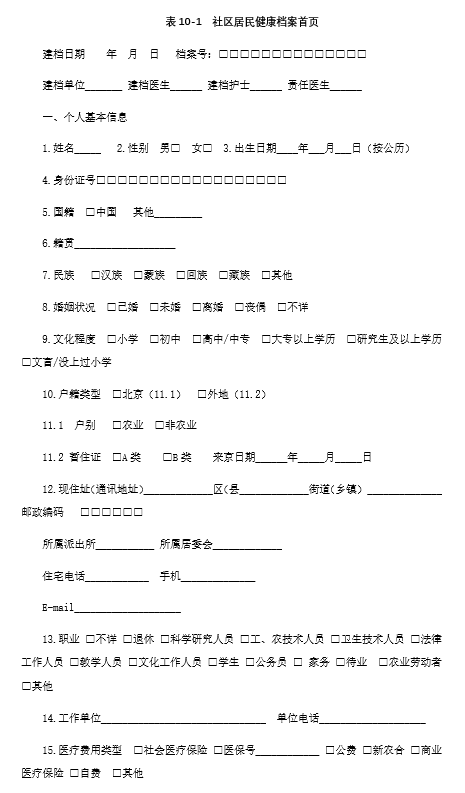 二、社区居民健康信息管理
（四）相关工作内容
1. 健康档案的建立
就诊建档
入户建档
病案信息学（第3版）
二、社区居民健康信息管理
（四）相关工作内容
2.	健康档案信息的填写
（1）基本内容
1）家庭和个人基本信息
2）个人生活行为习惯及预防接种情况表
3）周期性健康体检表
4）健康评价及处理意见
5）健康服务记录表
6）健康问题目录
7）居民健康档案信息卡
病案信息学（第3版）
二、社区居民健康信息管理
（四）相关工作内容
2.	健康档案信息的填写
（2）填写的基本要求
1）手写：用钢笔或圆珠笔书写，不得用铅笔或红色笔书写。
字迹要清楚，书写要工整。
数字和编码不要填出格外
如果填错，用双横线将整笔数码划去，并在原数码上方工整填写正确的数码，切勿在原数码上涂改。
病案信息学（第3版）
二、社区居民健康信息管理
（四）相关工作内容
2.	健康档案信息的填写
（2）填写的基本要求
2）记录一律用中文填写，无正式译名的病名以及药名等可以例外。
数字或代码一律用阿拉伯数字填写。
3）记录应力求通顺、完整、简练、准确。
4）及时
病案信息学（第3版）
二、社区居民健康信息管理
（四）相关工作内容
2.	健康档案信息的填写
（2）填写的基本要求
5）涉及到疾病诊断名称时，疾病名称应遵循国际疾病分类标准填写，涉及到疾病中医诊断病名及辨证分型时，应遵循《中医病证分类与代码》。
6）对转诊患者，门诊医师应负责填写转出原因、转往医院及病历摘要。
7）医师应签全名。
病案信息学（第3版）
二、社区居民健康信息管理
（四）相关工作内容
3.	登记
建立健全登记制度，做好登记工作
填写完整、准确，字迹清楚，并妥善保管
病案信息学（第3版）
二、社区居民健康信息管理
（四）相关工作内容
4.	健康档案的疾病和手术分类
5.	健康档案的归档与保管
6.	健康档案的提供
7.	社区卫生信息的统计与上报
8.	社区的健康档案表格设计
第二节
后医疗信息管理
病案信息学（第3版）
一、后医疗服务的意义与目的
1.有利于患者的诊治及全身命周期的管理
  2.使科研过程更加完整、严密
  3.有利于构建和维系医患之间的融洽关系
  4.树立医院品牌，增加经济效益
  5.提高医疗资源的使用效率
病案信息学（第3版）
二、后医疗服务内容
1. 随访出院患者
     2. 短信问候与提醒
     3. 对患者发布相关的医疗信息
     4. 特色宣传和健康教育
     5. 患者医疗咨询与预约
     6. 满意度调查
病案信息学（第3版）
三、后医疗服务信息管理平台的建设
（一）后医疗服务信息管理平台的特性要求
易获取
易部署
易扩展
高安全性 
高稳定性
病案信息学（第3版）
三、后医疗服务信息管理平台的建设
（二）后医疗服务信息管理平台的主要功能
1.	电话自动应答及人工座席管理
2.	主动对患者发送信息
3.	患者医疗咨询
4.	进行满意度调查
5.	投诉与建议受理
6.	预约诊疗服务
7.	统计分析
第三节
医疗随访
病案信息学（第3版）
一、随访的概念与意义
（一）随访的概念
指医院根据医疗、科研、教学、管理的需要，以通讯或其他的方式与曾在医院就诊的患者保持联系或预约患者定期来医院复查，对患者的疾病疗效、发展情况继续进行追踪观察和指导患者康复所做的工作。
本节所提及的随访均指医疗随访
病案信息学（第3版）
一、随访的概念与意义
（二）随访的意义
1. 有利于患者的继续治疗和康复
2. 有利于医师总结医疗经验，避免误诊误治、漏诊漏治
3. 探索某种治疗方式的近期、远期治疗效果
4.	探索疾病的发生原因和发展规律
5. 帮助医院留住患者、提高医疗和管理水平，增加医院的经济效益
病案信息学（第3版）
二、随访工作的种类
（一）按随访实施者的级别划分
1. 院级随访
2. 科室级随访
3. 医师级随访
病案信息学（第3版）
二、随访工作的种类
（二）根据随访的目的划分
1. 医疗随访
2. 预防保健随访
3. 研究性随访
诊断性随访
疗效观察性随访
病案信息学（第3版）
二、随访工作的种类
（三）根据是否常规开展进行划分
1. 常规随访
2. 专题随访
行政专题随访
医疗专题随访
病案信息学（第3版）
三、随访的方式
     1. 门诊随访
      2. 家访随访
      3. 传统信访随访
      4. 委托当地机构（或医疗组织）代随访
      5. 电话随访
      6. 电子邮件随访
      7. 微信随访
      8. 网络随访平台
病案信息学（第3版）
四、随访信息管理
（一）随访准备工作
1.	组织协调
2.	相关费用的保障
3.	制定随访计划
4.	设计随访内容
病案信息学（第3版）
四、随访信息管理
（二）确定随访患者
综合性医院：有选择性的结合各科专题确定随访病种的范围
专科医院：可以将与专科疾病有关的病种列入随访范围
根据随访范围，随访工作人员需要将纳入随访队列患者的基本信息添加到随访系统中。
病案信息学（第3版）
四、随访信息管理
（三）确定随访的时间
没有统一的规定。
对某一病例进行随访的时间、间隔和期限一般是由临床科室医师根据患者的病情、治疗需要或者随访的研究目的与内容而定。
治疗用药副作用较大、病情复杂和危重的患者：随时随访
一般需长期治疗的慢性患者或疾病恢复慢的患者：出院2-4周内应随访一次，此后至少三个月随访一次
对某些罕见的病例，疑难病例、慢性病或肿瘤等疾病：可终生随访
病案信息学（第3版）
四、随访信息管理
（四）患者随访及信息记录
需要将随访日期及随访信息及时、准确、全面地记录于随访系统中
“随访信息”录入窗口一般设置“其它说明”字段
如患者病故，一定要登记病故时间，以免继续对患者随访。
如对需要继续随访的患者，设置下次随访的时间。
病案信息学（第3版）
四、随访信息管理
（五）随访信息统计
1. 评价随访疾病发展情况的统计
统计指标主要有：患者的生存与死亡情况、生存时间、某种疾病死亡病例从发病至死亡的平均生存期、某种疾病的期内生存率和期内死亡率等。
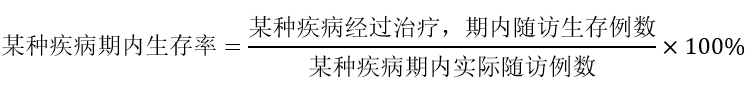 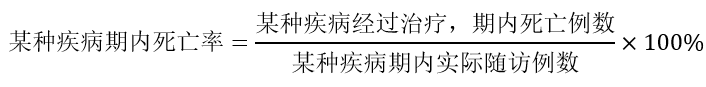 病案信息学（第3版）
四、随访信息管理
（五）随访信息统计
2.	反映随访工作情况的统计
统计指标主要有：某时期内常规随访例数、专题随访例数、家访随访例数、接待来访例数、摘录病例摘要例数、处理患者信件数量等。
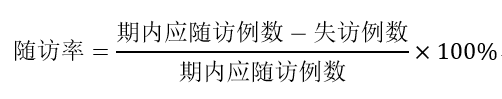 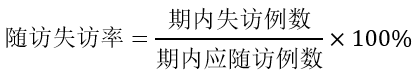 病案信息学（第3版）
四、随访信息管理
（五）随访信息统计
2.	反映随访工作情况的统计
在实际工作中，我们应尽可能使随访率达到90%以上
随访率低的原因
（1）信息通路方面
（2）信息源方面
（3）信息接收方面
（4）认识问题
第四节
满意度调查
病案信息学（第3版）
一、满意度的概念
在心理学中，“满意”代表的是个人内心的一种感受，是人的一种认同与肯定的心理状态。
从卫生服务的角度来讲，满意度是指人们由于健康、疾病、生命质量等方面的要求而对医疗、保健服务产生的某种期望，并对所获得的医疗、保健服务进行比较后产生的情感状态的反应。
    本节主要介绍患者的满意度调查和针对于病案信息管理工作的满意度调查。
病案信息学（第3版）
二、满意度调查的意义
可以为科室考核、医院的管理和发展提供可行的依据
衡量医院的医疗服务质量和医德医风
评价医院管理业绩
找出医疗服务工作的薄弱环节，以进一步提高医疗护理质量，改善服务态度，提升患者和职工的满意度
病案信息学（第3版）
三、满意度调查的类型
（一）按调查对象的来源划分
1. 内部满意度调查
指关于医院临床医务人员对医院及相关科室工作评价的调查
2. 外部满意度调查
指关于来院患者或其家属对医院满意度评价的调查
病案信息学（第3版）
三、满意度调查的类型
（二）按照是否常规进行划分
1.常规调查
指医院日常例行对患者或职工的满意度调查
如：一些医院对全部或抽查的部分出院患者进行的满意度调查。
2.专项调查
指医院为评测某一特定方面的满意度或对某些科室开展的某项服务的满意度而专门进行的调查  如：对PICC专项护理服务的满意度
病案信息学（第3版）
四、满意度调查的组织者和对象
（一）组织者
医疗机构
第三方：如上级卫生行政部门组织
（二）对象
外部满意度：患者或其家属
内部满意度：医院的职工
病案信息学（第3版）
五、满意度调查方法
（一）问卷调查法
最常用
（二）投诉法
（三）访谈法
（四）电话回访
（五）意见箱或意见本
病案信息学（第3版）
六、满意度的调查内容
（一）门急诊患者
对门急诊、医技科室、挂号收费处及其他服务窗口等的医疗流程、服务质量和态度的满意度
（二）住院患者
针对其所在病区的医护人员技术与服务、病房卫生情况、后勤人员服务、超声、心电图、放射科、检验科等相关科室人员的医疗流程与服务及医院食堂人员服务态度及伙食质量、医药费是否明了、医生收受红包现象等项目进行调查
病案信息学（第3版）
六、满意度的调查内容
（三）病案科的满意度调查内容
患者：针对于复印病案过程的满意度，通常包括病案复印的流程设计、复印速度、复印件质量、收费合理性、工作人员服务态度和总体满意度等项目
临床医务人员及职能后勤人员：病案回收、病案查询、病案保存、病案借阅和数据统计服务方面
病案科工作人员：工资水平、工作氛围、职业发展、价值认同、总体满意度等角度
病案信息学（第3版）
七、满意度调查结果的处理
对调查结果进行统计分析，揭示医疗服务中存在问题
及时向相关管理部门汇报
对存在的问题进行核实，提出整改处理意见
限期整改
定时对相关科室整改情况进行督导检验
谢谢观看